Основы уголовного права РК
Дисциплина: Основы права


Для всех специальностей
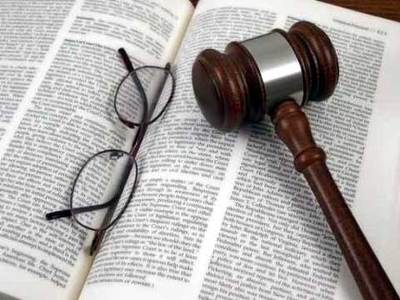 Введение
1. Понятие, предмет, метод, система и источники уголовного права
2. Задачи и принципы уголовного права и их значение
3. Уголовный закон. Действие уголовного закона во времени, в пространстве и по кругу лиц. Обратная сила уголовного закона
4. Уголовно-правовые отношения и виды преступлений. Стадии преступлений
5. Категории преступлений
6. Состав и виды соучастников преступления
7. Обстоятельства, исключающие, смягчающие и отягчающие уголовную ответственность и наказание
8. Система наказаний
Заключение 
Литература
Введение
Уголовное право, будучи отраслью права Республики Казахстан, представляет собой совокупность юридических норм, установленных высшим органом законодательной власти, определяет преступность и наказуемость деяний, посягающих на закрепленные в стране общественные отношения.
	Назначение (функция) уголовного  права специфично, о чем свидетельствует определение его задач, сформулированных  непосредственно в законе.
	Основной источник – Уголовный кодекс РК.
1. Понятие, предмет, метод, система и источники уголовного права
Уголовное право - система правовых норм установленных высшими органами государственной власти, устанавливающих понятие и  признаки преступления основание и приделы уголовной ответственности и наказания а также основание и порядок освобождения от уголовной ответственности и наказания. 
Предметом уголовного права являются общественно-правовые отношения, возникающие в связи с реализацией уголовной ответственности, то есть совершением преступления и назначением наказания за него.
Под преступлением в самом общем виде понимается деяние (действие или бездействие) лица, преступающего установленные государством пределы должного поведения.
Основными институтами уголовного права являются преступление и наказание.
Источники уголовного права
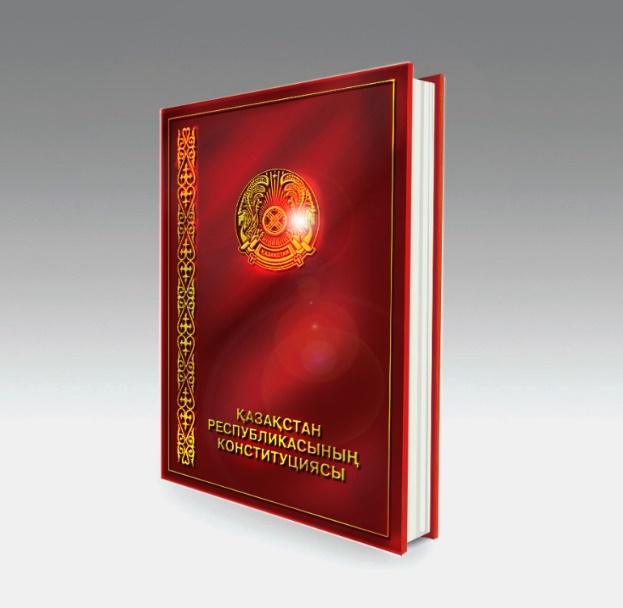 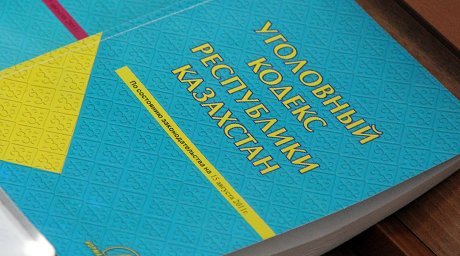 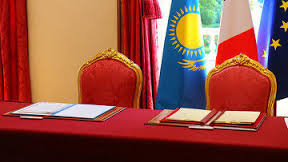 2. Задачи и принципы уголовного права и их значение
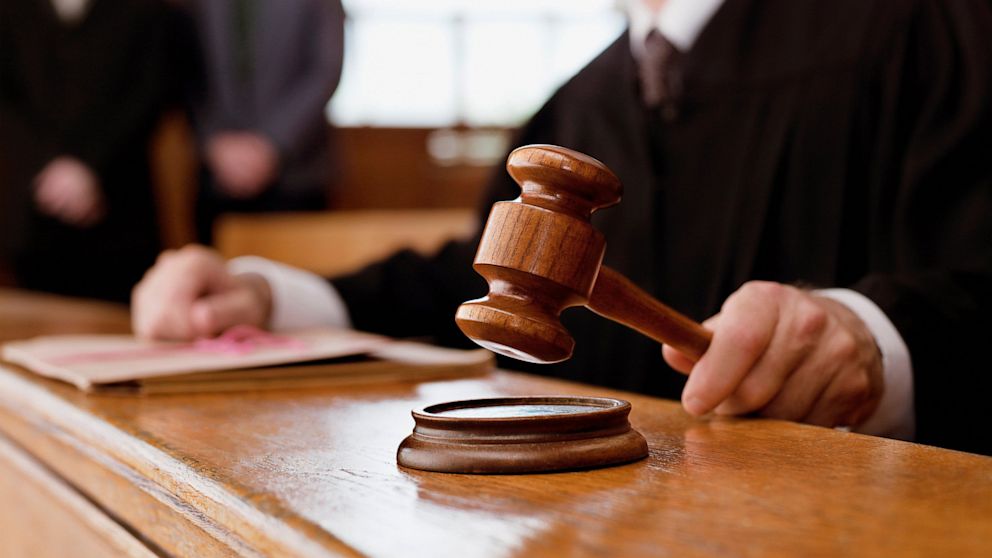 3. Уголовный закон. Действие уголовного закона во времени, в пространстве и по кругу лиц. Обратная сила уголовного закона
Уголовный закон Республики Казахстан представляет собой принятый в установленном порядке высшими органами государственной власти нормативно-правовой акт, определяющий общие принципы и основания уголовной ответственности, виды преступлений, а также те наказания, которые применяются к лицам, совершившим преступления.
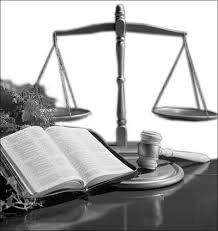 4. Уголовно-правовые отношения и виды преступлений. Стадии преступлений
Преступление – это юридическое понятие, общие признаки которого определены в нормах Общей части Уголовного кодекса. Следует различать понятие преступления от понятия преступности. Преступность – это исторически изменчивое, социальное, уголовно-правовое явление, представляющее собой совокупность всех совершенных преступлений в государстве или отдельном регионе за определенный период.
Общественная опасность деяния заключается в том, что преступление всегда посягает на особо важные общественные ценности, определенные как объект уголовно-правовой защиты в Особенной части Уголовного кодекса. Преступлением причиняется либо создается угроза причинения вреда правоохраняемым благам и интересам. Общественная опасность – материальный признак (внутреннее свойство) преступления, раскрывающий его социальную сущность Характер общественной опасности деяния определяется содержанием и важностью объекта посягательства, видом причиненного ущерба, а также формой вины. Таким образом, характер общественной опасности - это качественные свойства социальной опасности преступления.
Противоправность означает то, что совершенное деяние может быть признано преступлением лишь в том случае, если оно предусмотрено в уголовном законе в виде запрета на определенное действие либо бездействие.
Виновность означает то, что общественно опасное и противоправное деяние может быть признано преступлением только в том случае, если оно было совершено виновно, то есть осознанно. При невиновном совершении деяния, независимо от наступивших последствий, содеянное не является преступлением.
Деяние выступает как акт внешнего поведения лица, совершенного в форме действия или бездействия. Действие представляет собой активное и осознанное поведение лица. Оно проявляется в различных телодвижениях, использовании предметов, орудий, механизмов, словесных высказываниях. 
Бездействия, напротив, представляет осознанное, волевое, пассивное поведение лица, состоящее в невыполнении, то есть воздержании от совершения возложенной на него обязанности действовать определенным образом. Как действие, так и бездействие образуют волевой поступок человека, обусловленный определенной мотивированностью и проявлением свободы воли лица.
Наказуемость означает, что за каждое общественно опасное деяния, запрещенное уголовным законом должна наступать уголовная ответственность в виде строго определенных лишений либо ограничений.
Уголовная наказуемость является также обязательным признаком преступления. Преступлением признается деяние, запрещенное уголовным законом под угрозой наказания. Уголовная наказуемость, следовательно, является признаком, отличающим преступление от иных правонарушений.
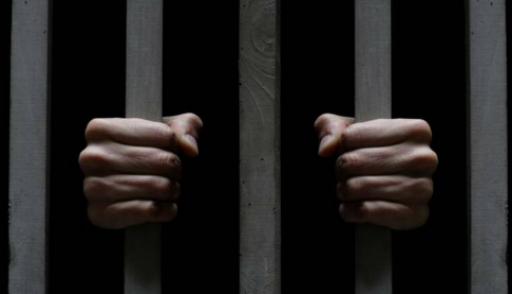 5. Категории преступлений
6. Состав и виды соучастников преступления
7. Обстоятельства, исключающие, смягчающие и отягчающие уголовную ответственность и наказание
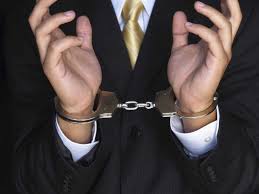 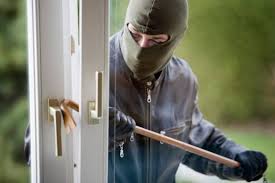 8.Наказания и их виды
Перечень, установленных государством видов наказаний, данный в законе в определенном порядке с учетом их содержания и сравнительной тяжести, называется системой уголовных наказаний.
Система наказаний в Уголовном кодексе Республики Казахстан содержит точный и исчерпывающий перечень мер наказания, которые суд может назначить лицу, совершившему преступление, предусмотренное уголовным законом.
Система наказаний отражает основные гуманные принципы уголовного права. Поэтому в систему не включаются такие меры уголовно-правового воздействия, которые причиняют осужденному физические страдания, унижают его человеческое достоинство, по этой причине в системе наказаний отсутствуют такие наказания, как телесные и другие наказания.
Заключение
Специфика и содержание уголовного права обусловлены теми задачами, которые стоят перед ним. В качестве задач уголовного законодательства определяет защиту прав, свобод и законных интересов человека и гражданина, собственности, прав и законных интересов организаций, общественного порядка и безопасности, окружающей среды, конституционного строя и территориальной целостности Республики Казахстан, охраняемых законом интересов общества и государства от преступных посягательств, охрану мира и безопасности человечества, а также предупреждение преступлений.
Литература
Конституция РК
Уголовный кодекс РК
Уголовно-процессуальный кодекс РК
Уголовное право РК. Общая часть. Учебник. А.Н.Агыбаев, Г.И. Баймурзин, И.И.Рогова. 2004 г.
СПАСИБО ЗА ВНИМАНИЕ!